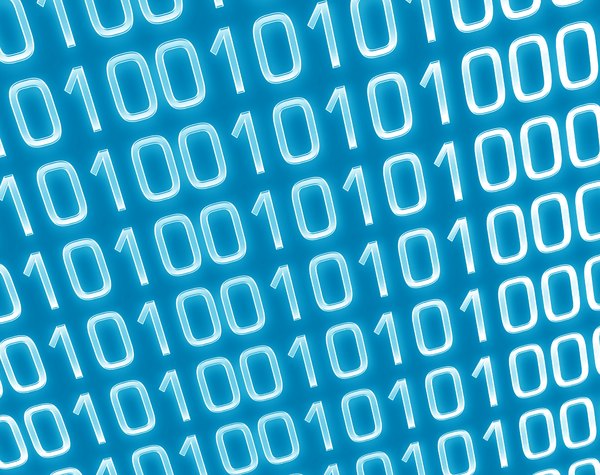 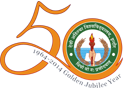 Presentation for NAACNational Assessment and Accreditation Council
Dr. Sanjay Tanwani
Professor & Head 
School of Computer Science & Information Technology
Devi Ahilya Vishwavidyalaya, Indore
Vision & Mission
Vision 
	 










Mission 
To produce world-class professionals who have excellent analytical skills, communication skills, team building spirit and ability to work in cross cultural environment
To produce international quality IT professionals, who can independently design, develop and implement computer applications
To develop professionals, who dedicate themselves mankind, who are environment conscious, follow social norms and business ethics
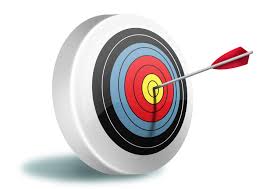 “To achieve excellent standards of quality  education by keeping pacewith rapidly changing technologies and create manpower of global standards with capabilities of accepting new challenges”
2
About the School (SCSIT)
Established in 1986 with funding from UGC for MCA (along with other 11 Universities in the Country)
M.Sc. (Computer Science) started in 1987 (along with five other Universities in the Country) with Rs. 2 Crore funding from DRDO
M.Tech. (Computer Science) Course started in 1992 (first time in Country)
Ph.D. Programme under the guidance of experienced faculty members since 1990
Alumni working in premier National Scientific Organizations like DRDO, CAT, NRCS etc. and MNCs like Microsoft, TCS etc.  
Faculty members are well recognized at National and International level
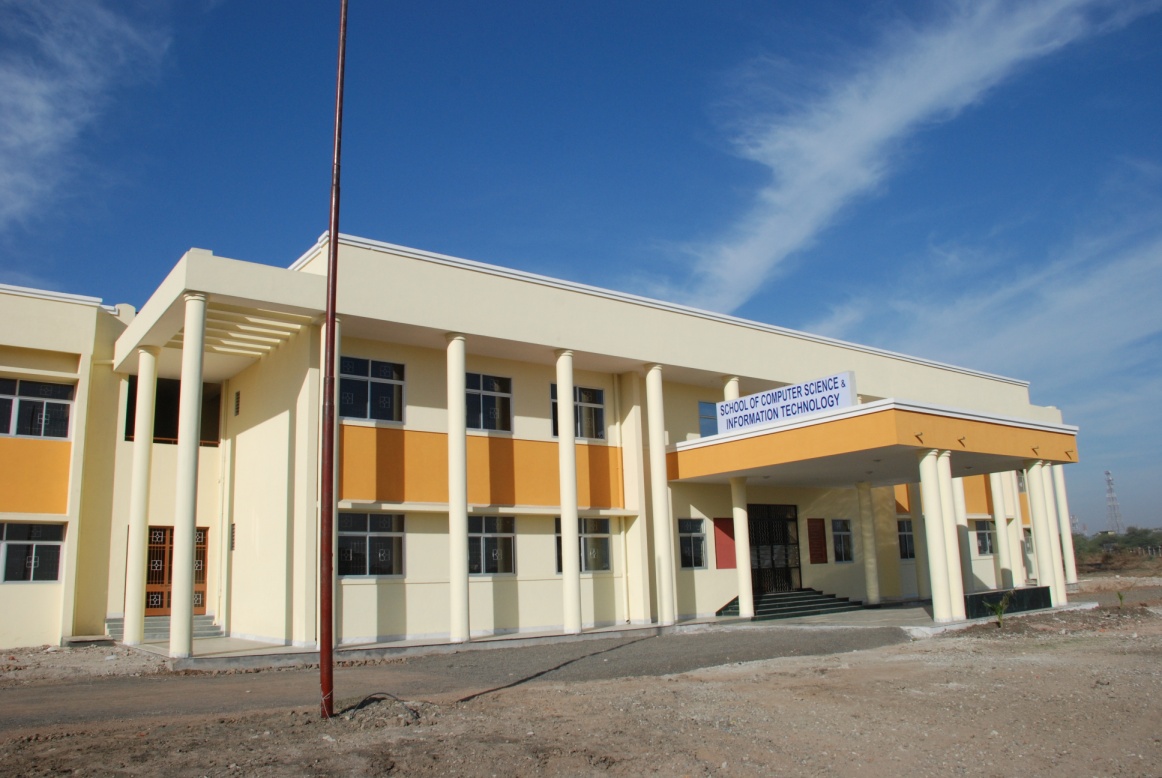 3
Salient Features
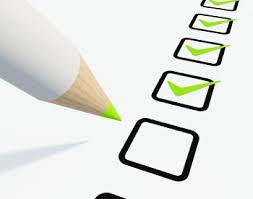 Curriculum updated regularly and is at par with industry and academic requirements
Established teaching-learning processes as per ABET  as well as NAAC standards
Premier MCA Institute in Madhya Pradesh
New specialized M.Tech. courses:
Network Management & Information Security
Software Engineering & Information Architecture
4
Salient Features
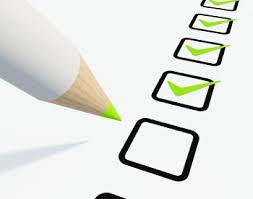 Supported by UGC-SAP and DST-FIST
Automated departmental library
Assessment workshop conducted for quality improvement in teaching-learning (since Esst. Of IQAC) Publication of books by reputed international publishers like TMH, Pearson, Oxford, Cengage  etc.
Publication of research papers in reputed Journals (Elsevier, ACM, IEEE Transactions)
5
Academic Programmes
6
Student Strength
Student strength is increased due to BCA course introduced in 2008 and M. Tech. (NM & IS) and M.Tech. (SE & IA) introduced in 2009 and 2010, respectively
7
Employability
Curriculum of MBA (CM) is revised to introduce specialization in ERP to enhance employability
Demand of Network Managers, Software Architects, IT Managers etc.
Increase in demand for IT Operations in Government and Public sectors
High demand of Ph.Ds in education and research
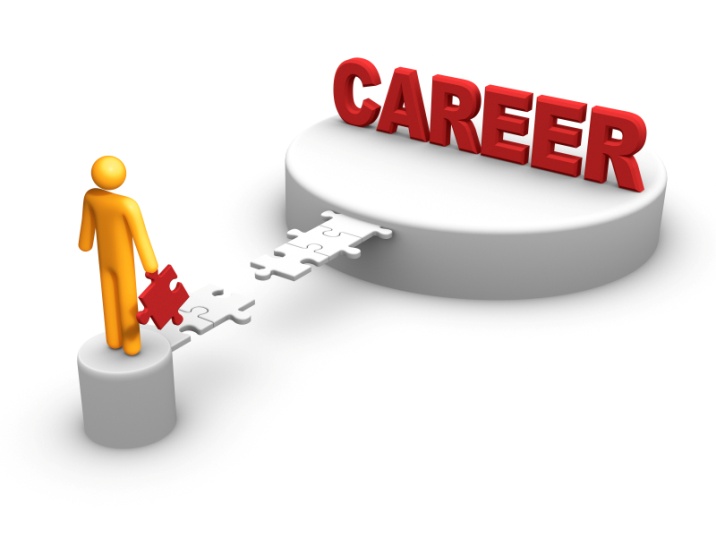 8
Faculty & Staff
Student-Teacher ratio ~ 15 : 1
9
Faculty Profile
10
Faculty Specializations
11
Faculty Profile
12
Faculty Specializations
13
Faculty
Supported by 11 visiting faculty for teaching allied subjects
14
Faculty Specializations
15
Faculty Qualification
16
Faculty Qualification Growth
17
Faculty Qualification Growth
18
Ph.D. Students Growth
19
Staff
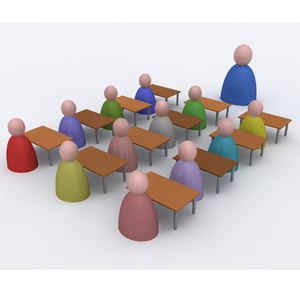 20
Students
Department has 697 students currently registered including UG, PG & Ph.D 
Laboratories are supported by 50 senior M.Tech. students as teaching assistants
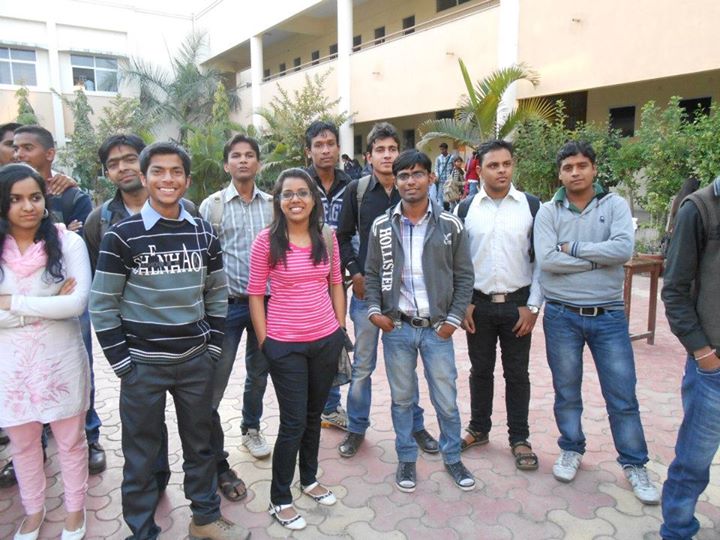 21
Research
Faculty members are provided partial reimbursement for participation in National/ International Conferences
Ph.D. programme has 59 research scholars currently registered
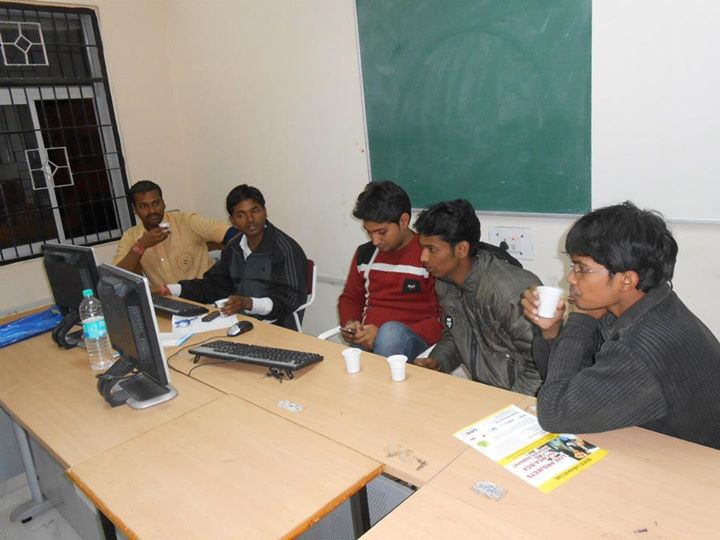 22
Book Publications
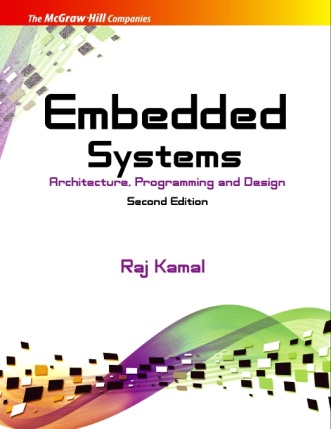 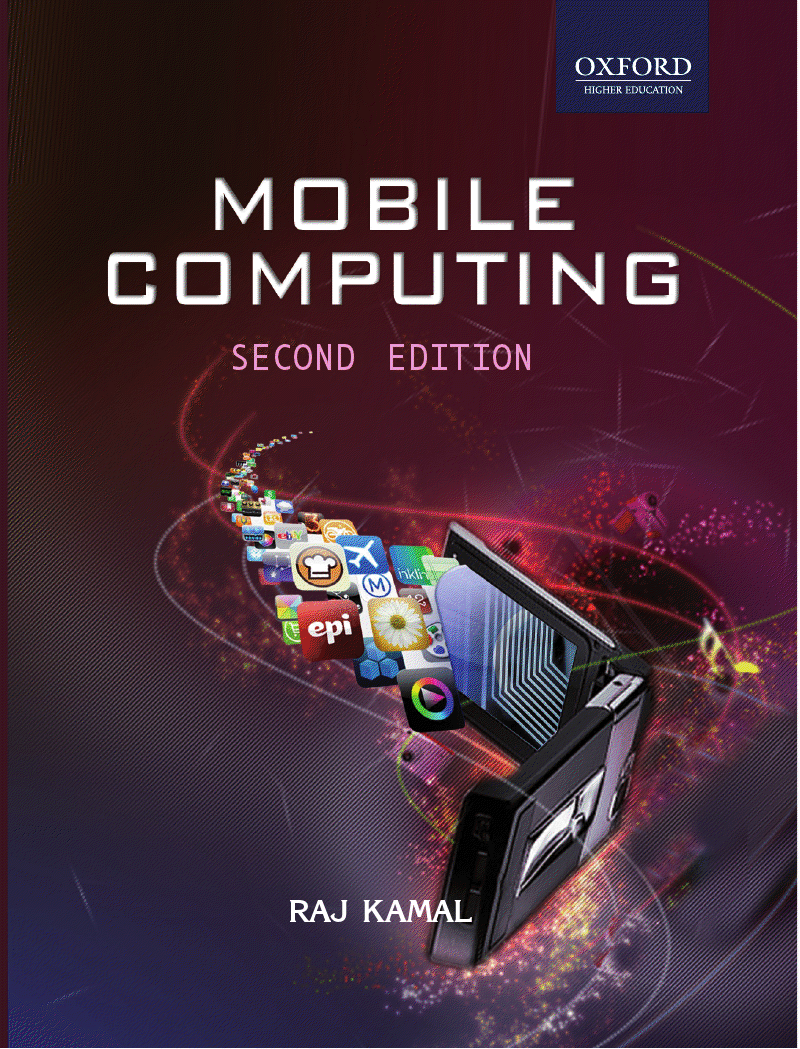 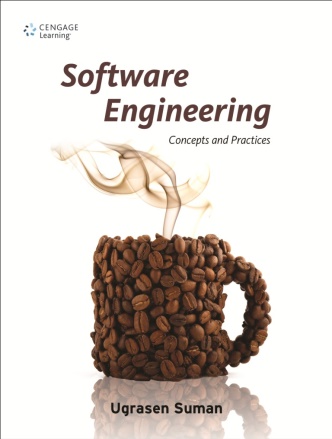 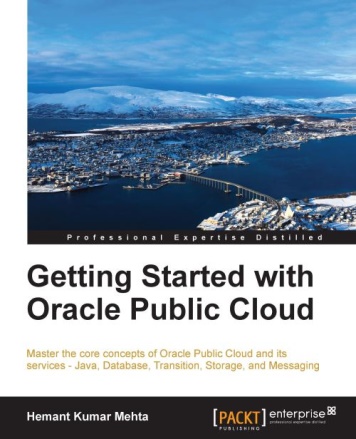 23
Research Publications
24
Conferences/ Workshops Organized
“National Conference on Architecturing Future IT Systems” 17- 18 Oct 2008, Sponsored by DST, New Delhi
“Modern Telecommunications Engineering” by Mr. Parag Mahajani, TechMahindra, Pune, Feb 12-13, 2009
“Software Component Technology” by Prof. T. V. Gopal, Anna University, Chennai, Mar 28, 2009
National Conference on “Shanti Swaroop Bhatnagar Award Winners” 17-19 Jul, 2009
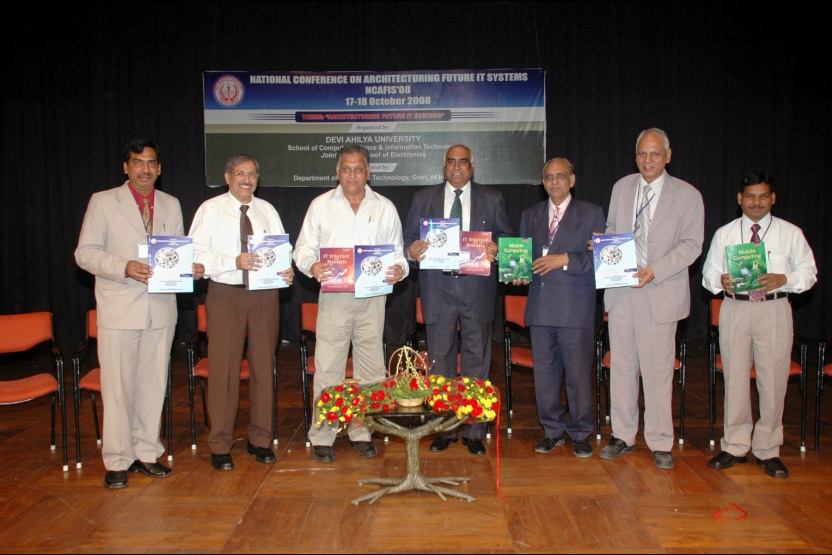 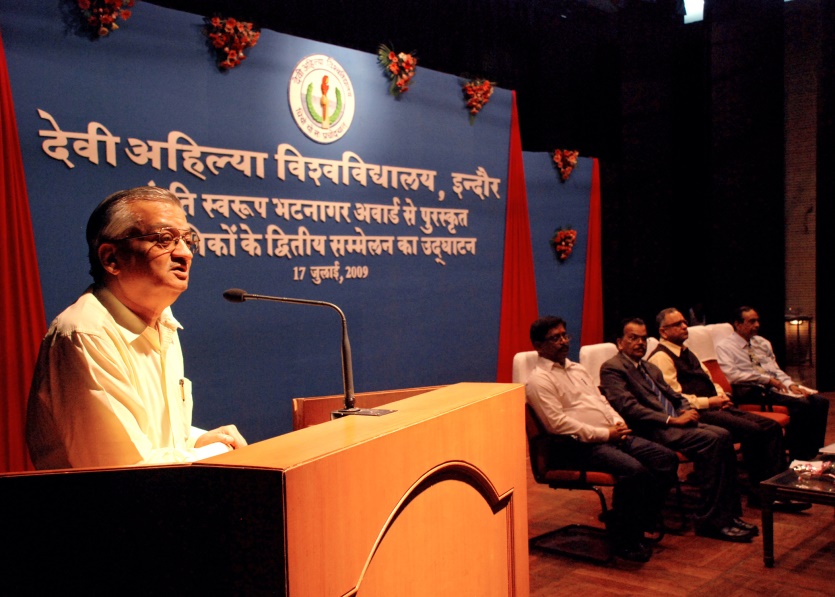 25
Conferences/ Workshops Organized
“Information Architecture” different phase of ADM was held on 4 Nov 2009 the full day workshop 
“Career opportunities in CS & IT” by ICEIT- DAVV Indore, 1 Oct, 2010
“New directions in information and communication opportunities”, 15 Sept 2011
“Fun with Matlab”, by Mr. Ram Hablani on 22  Nov 2011
“Language Theory” by Dr. Maya Ingle on 25 Jan 2012
“Teaching Methodologies in Database & Data Mining”  on 13 Feb, 2012
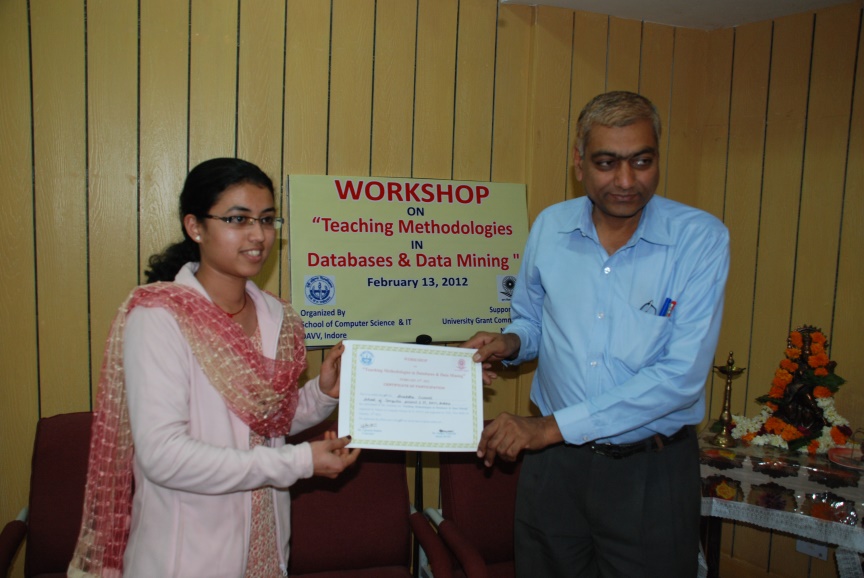 26
Conferences/ Workshops Organized
“Mobile Computing” on Mar 5, 2012 
“Automated Testing Tools & Techniques” by Mr. Ashok Holani, 14  Apr, 2012
“Quality Issues in Academics, Paper Setting and Valuation” on 26 Sept, 2012
“Come Out of Shell” by Mr. Rajendra Deshmukh (Renowned Theatre artist) & his team on 3 Oct, 2012
“Text Mining” by Dr. Hemant Jain from U.S.A. for Ph.D. Scholars and M.Tech. Students
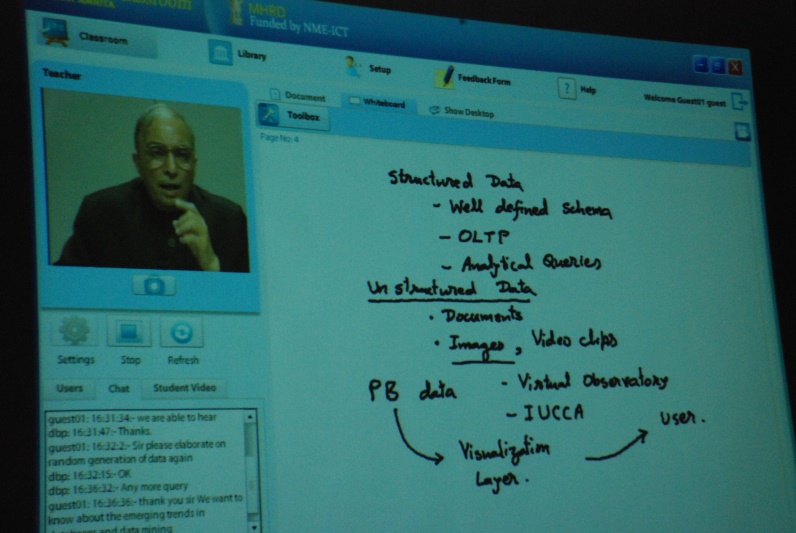 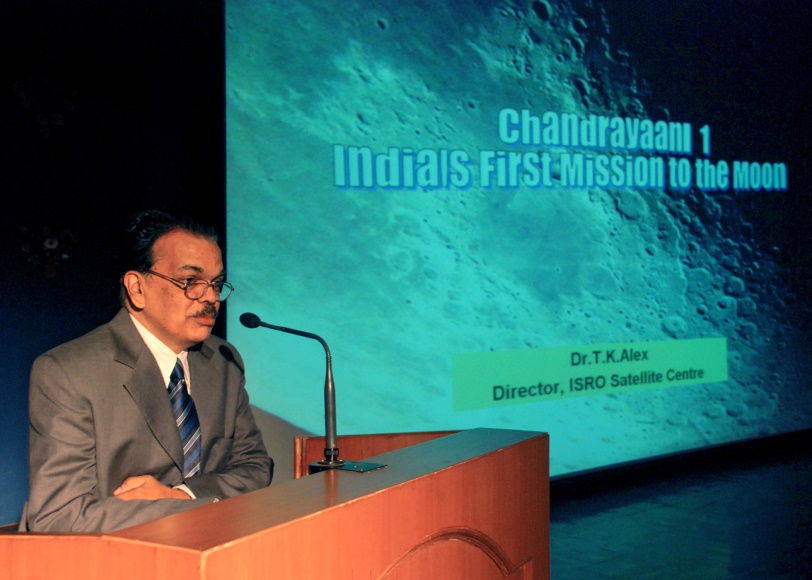 27
Conferences/ Workshops Organized
Microsoft Training Programme on “ICT for teachers“ other than IT background from 10 -19 Jun, 2013
Two days workshop on “Cloud Computing”, 6-7 Sept. 2013
Winter School on “Data Analytics”, by Indo German Max Plank Centre for Computer Science (IMPECS), 15 – 18 Nov, 2013
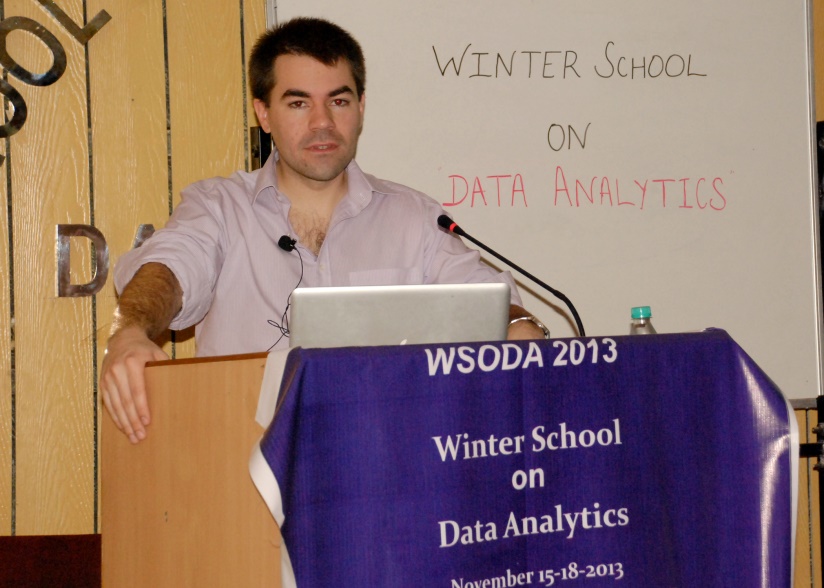 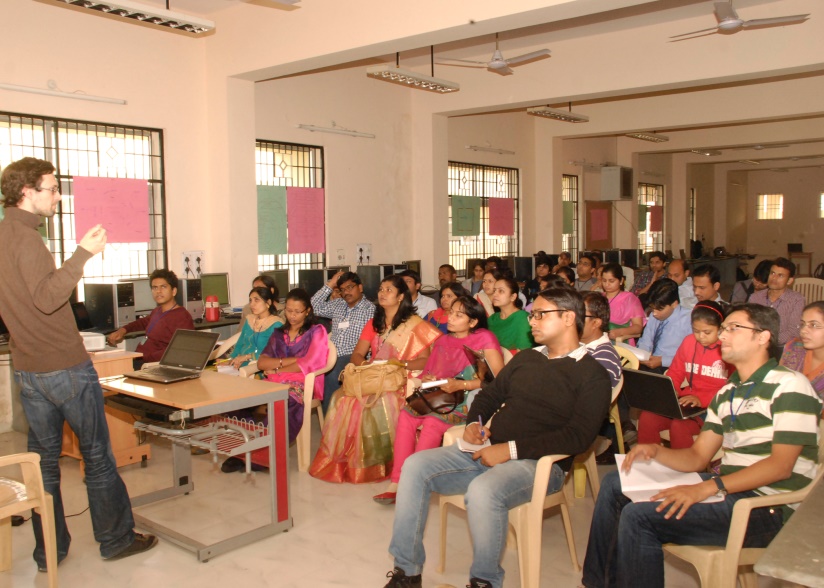 28
Projects
Database & Data Mining Lab with two IBM quad core servers
Supports 20 nodes for training and research in database & data mining
PSW Modeller & SQL Server 
Unique state-of-art facility created under UGC-SAP grant
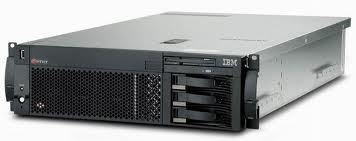 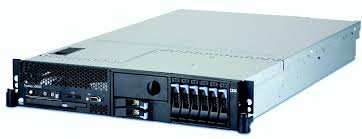 29
Interdepartmental Collaborations
School of Computer Science &  IT,  School of Electronics, and IET collaborate in running interdisciplinary courses
M.Tech. (Spatial Information Technology, Mobile Computing & Embedded Systems)
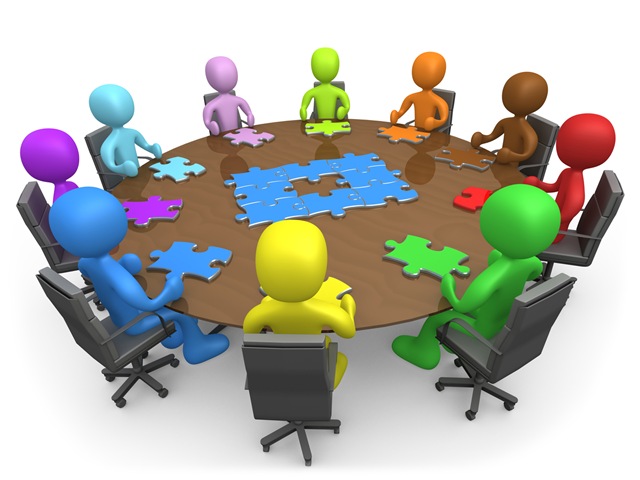 30
Collaborations
MOU with
Raja Ramanna Centre for Advanced Technology (RRCAT), Indore
National Research Centre for Soyabean (NRCS), Indore
I2IT, Pune
Informal collaboration with Dr. Hemant Jain, University of Wisconsin on Text Mining
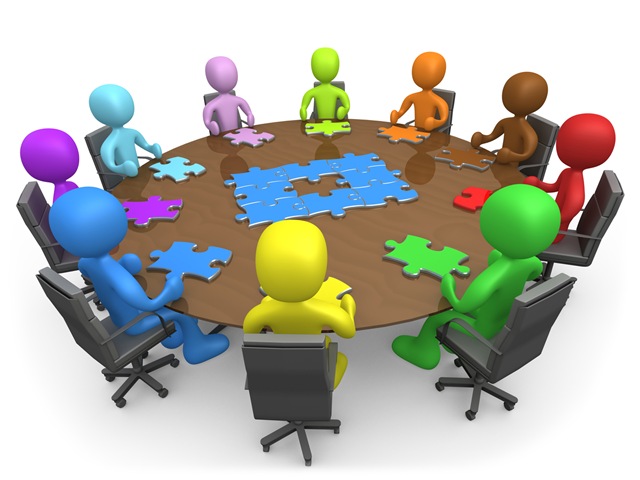 31
Significant Achievements
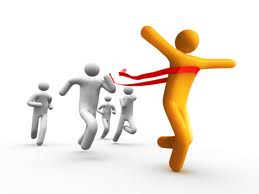 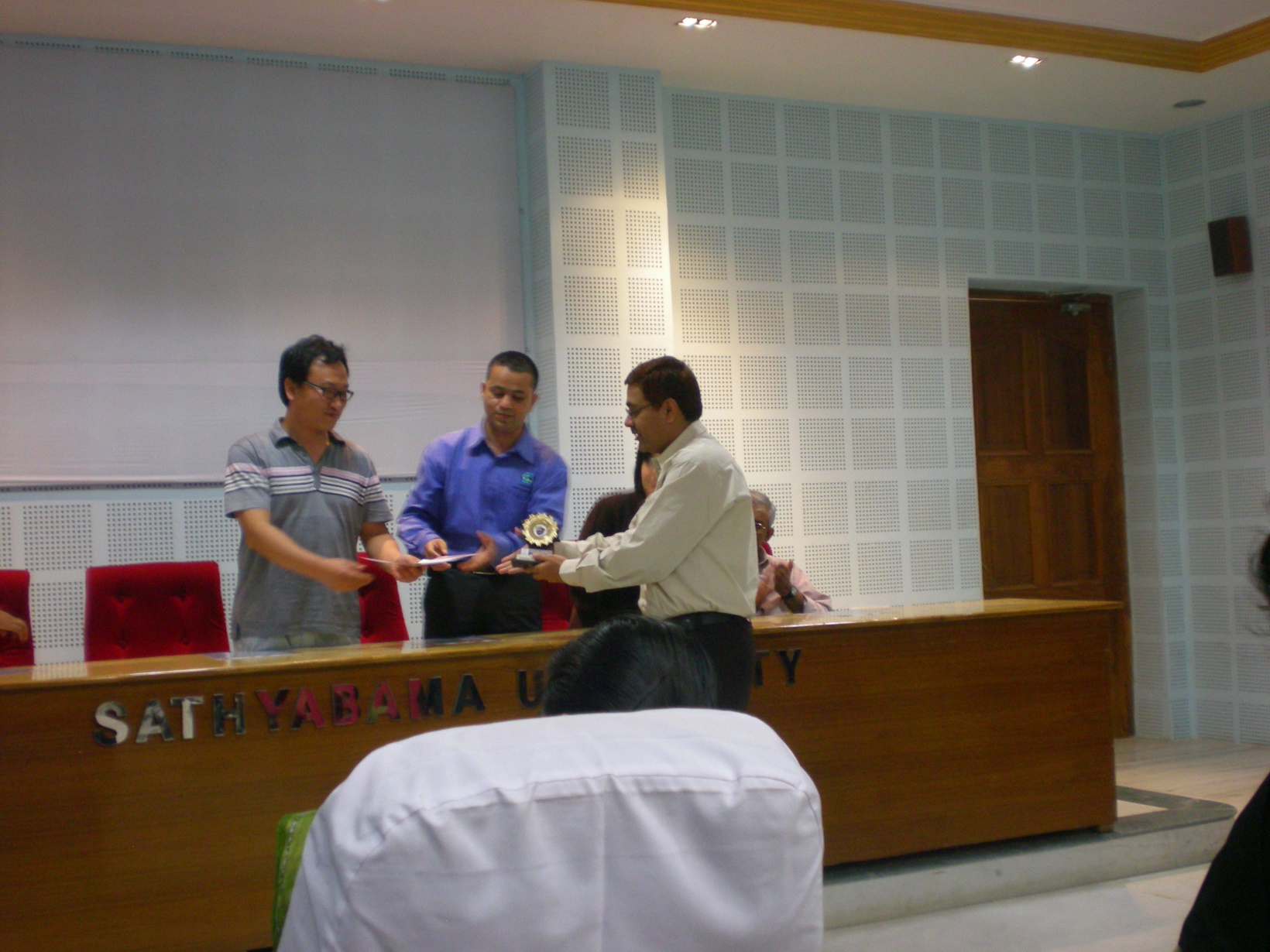 32
Significant Achievements
33
Curriculum Design and Development
Subjects have well defined objectives
Class and lab assignments reflect the course objectives
Course files are prepared by every faculty
Reputed National/ International text/ reference books prescribed for the course
Course plan of the semester is based on feedback from previous semesters
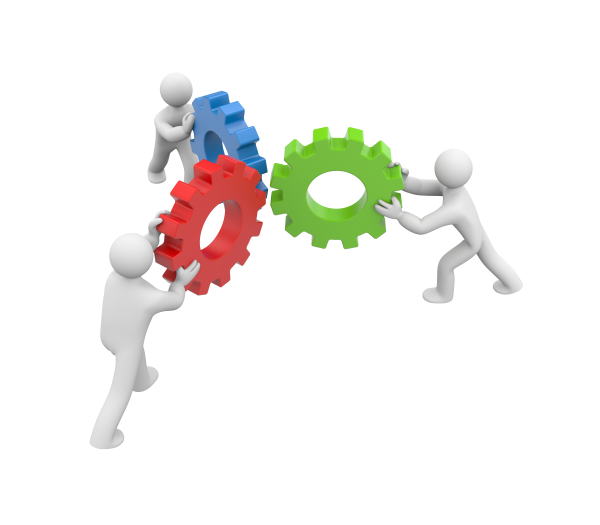 34
Curriculum Design and Development
Assessment Report used for Qualitative Improvement in next session
35
Curriculum Design and Development
Assessment workshop is held every six months
Feedback is analyzed and senior faculty members suggests for improvement
Special lectures are organized on various topics for quality enhancement
Teaching methods adopted by the faculty is based upon expected learning outcomes
Methods adopted are given in detailed course plan
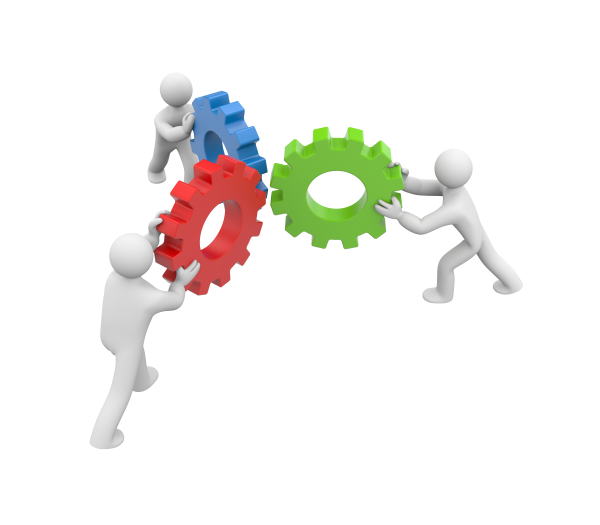 36
Curriculum Design and Development
Guidance on teaching and improvement in the quality is supportive to attain program objectives
Departmental Academic Planning Committee monitors 
Program objectives
Quality of assignments 
Lab experiments and assignments 
Question paper preparation
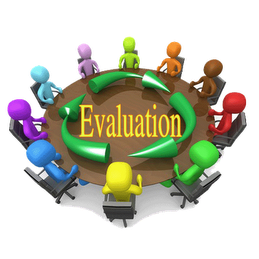 37
Curriculum Design and Development
Advanced training
Latest books for Library
Detailed course plan 
Syllabus is reviewed by experts
Well equipped Laboratories 
State-of-art computer systems 
Student kits
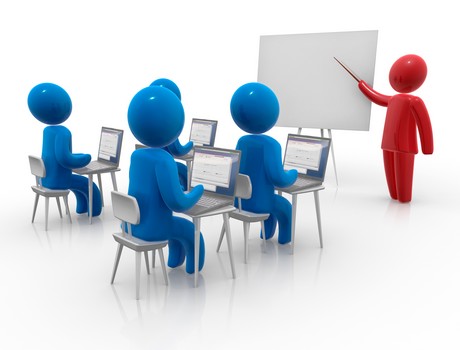 38
Academic Flexibility
M.Tech. course specialized in three branches
Computer Science
Network Management & Information Security
Software Engineering & Information Architecture
Course curriculum offers a number of optional subjects
M.Tech. students can opt for subjects from
M.Tech. Future Studies
M.Tech. Energy and Environment
M.Tech. Embedded Systems
M.Tech. Mobile Computing
M.Tech. Spatial Information Technology
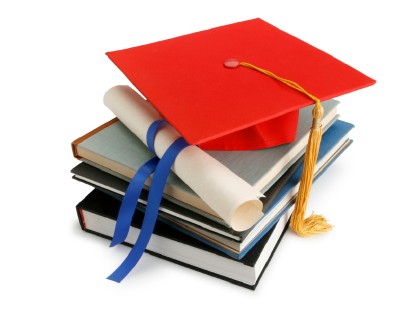 39
Student Admission Policy & Process
40
Student Admission Policy & Process
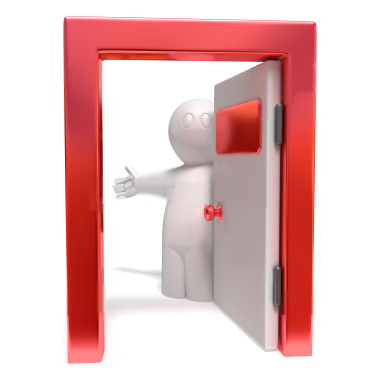 41
Teaching – Learning & Evaluation
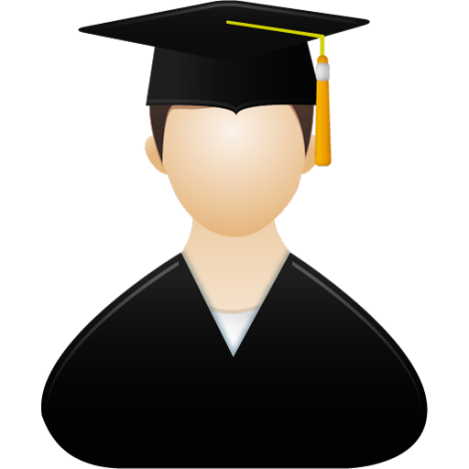 42
Teaching – Learning & Evaluation
Strict adherence to Academic Calendar 
Regularity in conduct of classes, labs and tutorials
Use of ICT in classrooms
Semester results and the answer copies are shown to the students to resolve grievances
Grades are finalized within two weeks at the end of each semester
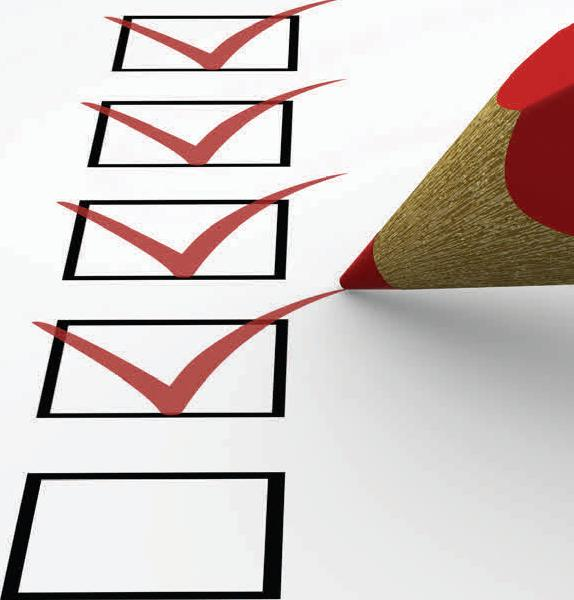 43
Teaching – Learning & Evaluation
Students are encouraged to visit and study the lectures prepared by various prominent faculties
Quizzes, Seminars and mini projects
Mentors and Class Coordinators are appointed to deal with the student’s social and academic problems
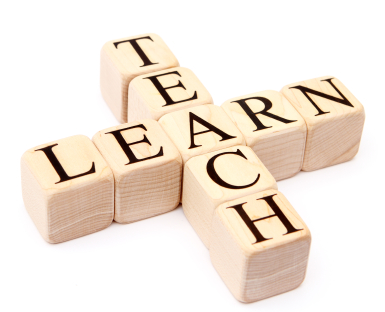 44
Consultancy Services
Dr. S. Tanwani
Expert Member, MP Road Development Corporation
Expert Member, Technical Committee, State Bank of India
Consulted computer centre staff for online registration, enrolment, exam form filling, admit card print of more than 1,80,000 students
Dr. D. S. Bhilare
Expert Member, MP Road Development Corporation.
Active participation in examination system automation for the university as Head, Computer Centre
Expert Member, Indore Development Authority (IDA) for automating their processes using ERP
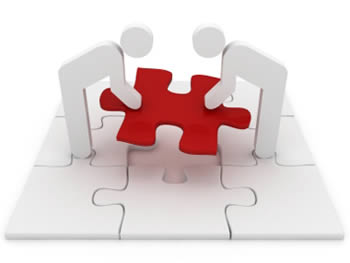 45
Patents
Dr. D. S. Bhilare
“Method for improved Quality of Service in terms of priority and security at Transport Layer of TCP/IP Internet Protocol Suite”, November 22, 2013, 3323/MUM/2013
46
Extension Activities
Seminar on “Tobacco and its harms” by Indian Dental Association and Dental College for UTD students
Seminar on “Women Health and Well Being” by Dr. Prerna Jain(Gynaecologist & FOGSI member) was organized on 21st Feb, 2013 
The doctor gave an awareness lecture on women health issues and solved the health queries 
About 250 girls from the department were benefitted
Seminar and demonstration on “Disaster Management” by Special Task Force, Gujarat
47
Extension Activities
Sensitization of faculty and students on its Institutional Social Responsibilities
Blood donation camp on every Teacher’s day
Distribution of items to needful people through the sanstha ‘Samarpana’
Tree plantation under green calendar
Khan river cleaning
Regular cleaning of polythene waste from the department and the surrounding
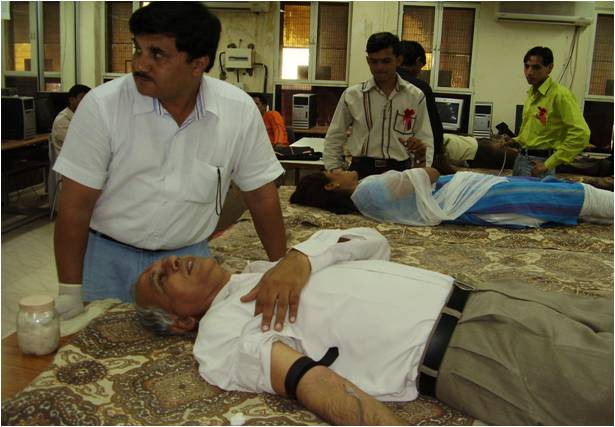 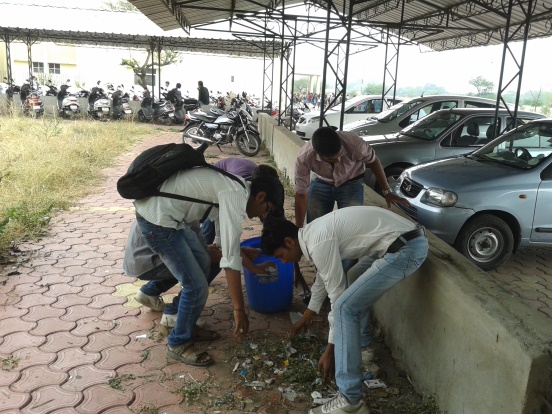 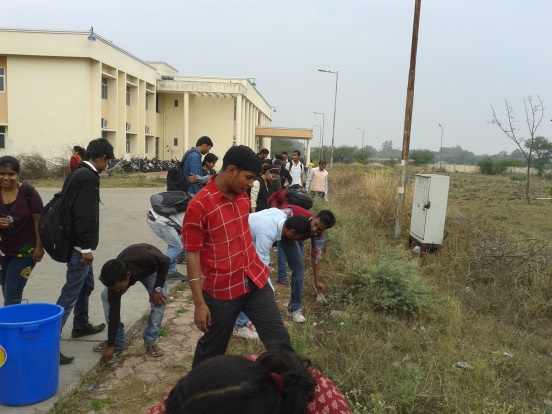 48
Research Extension
Research collaborations with three departments:
Raja Ramanna Centre for Advanced Technology (RRCAT), Indore.
National Research Centre For Soya Bean (NRCS) at Indore.
Department of Electronics and Telecommunication Engineering, New Delhi.
One Research Paper related to Quality Indicators for IT/Computer Center
49
Academic Infrastructure
7860m2 with both the administrative office and the academic block
Ten lecture rooms including two multimedia theatres
Faculty meeting hall
Ten computer laboratories
Department library
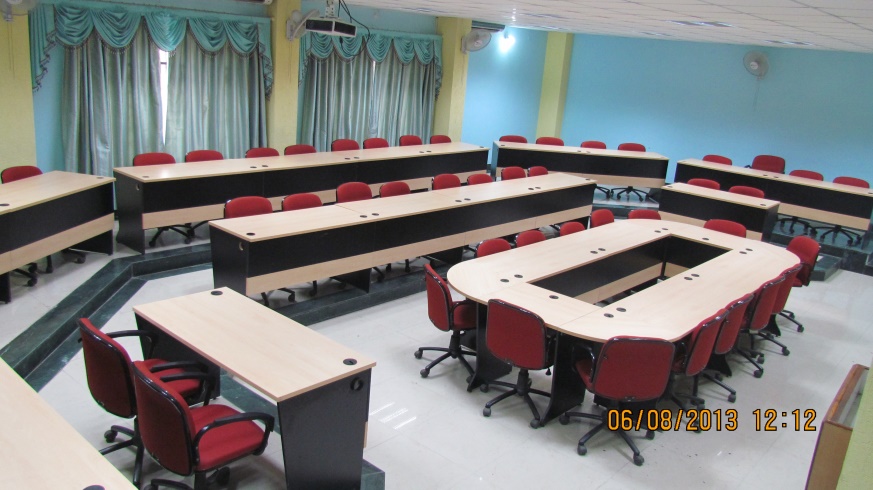 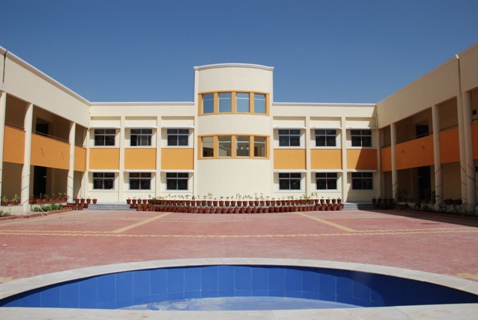 50
Learning Resources
Computer laboratories 
Research Lab
Programming Lab
Database and Data Mining Lab
Networking Security Lab
E-Learning and Software Engineering Lab
Electronics Lab
Language Lab
ERP Lab
Equipped with 200 Computers
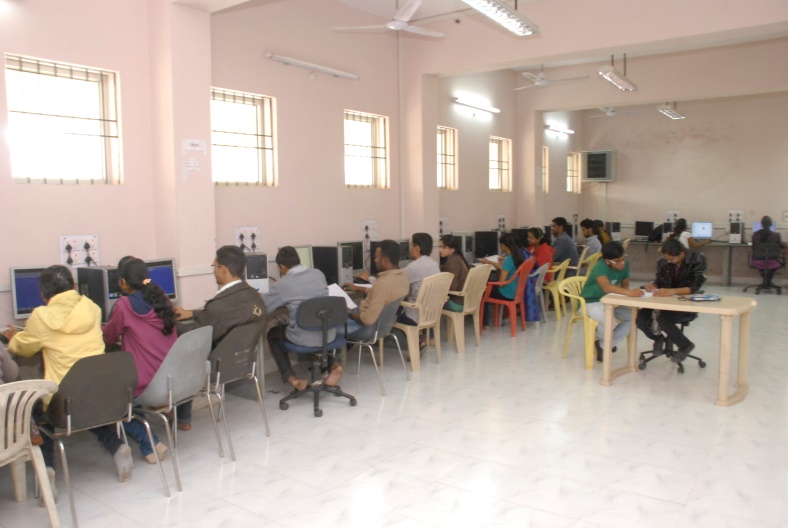 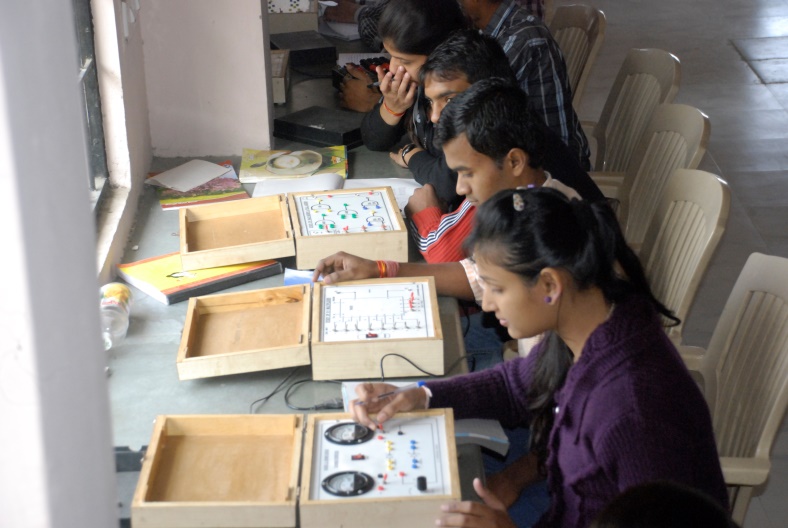 51
Learning Resources
Departmental Library
575.05 m2  
Fully automated
16,053 text & reference books
1100 e-lecture CDs
16 computer magazines
5000 e-journals
Budget of 5 lacs/year 
Procured 1243 books in theyear 2012-13
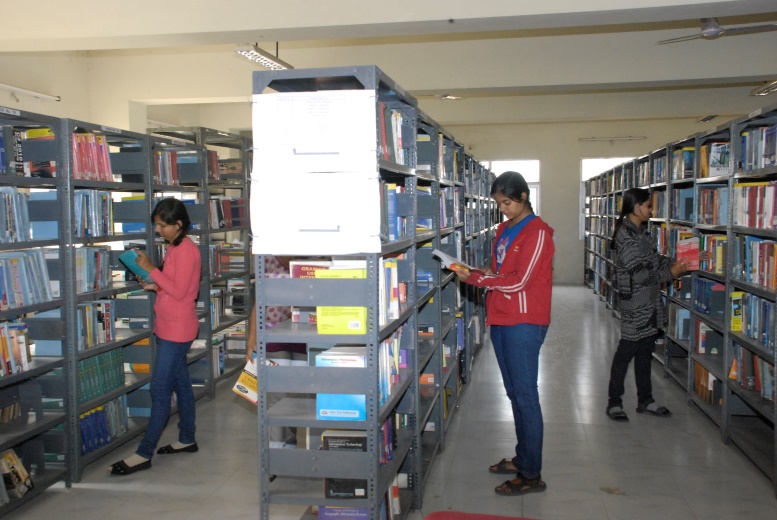 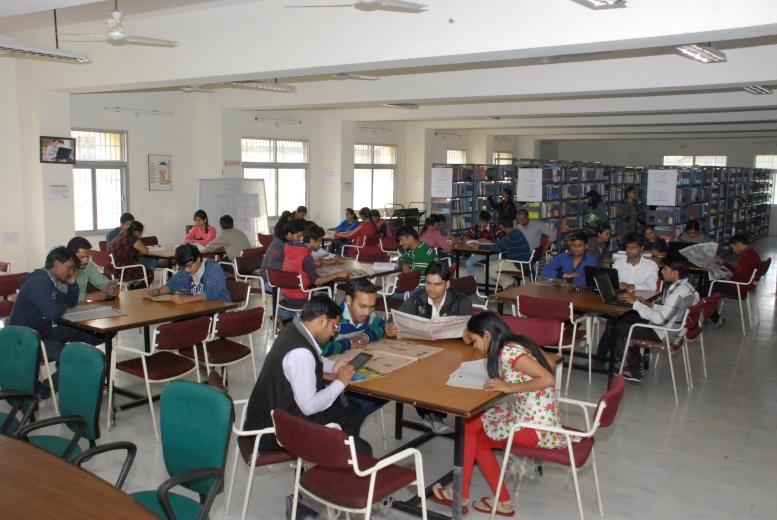 52
Student Mentoring & Support
Mentors are assigned to a batch of 30 students
Responsible for resolving problems of the students
Personal enhancement and development schemes
Career counseling
Soft skill development 
Career-path-identification 
Orientation to well-being
Publication of updated prospectus and handbook
Online access 
Course plans, Syllabus, Result, Fees payment etc.
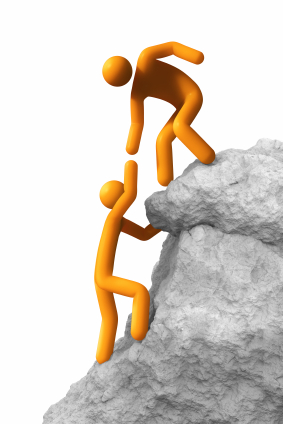 53
Student Mentoring & Support
Scholarships/ free-ships given to the students
Scholarship and fee reimbursement to ST/ SC/ OBC through state government
Students taking admission in M.Tech. are GATE qualified and receive Rs. 8000/- per month as stipend from AICTE
Scholarship from minority cell available and few students receive financial assistance from the community they belong
Few students employed in the department under earn-while-learn scheme and receivefinancial support by the university
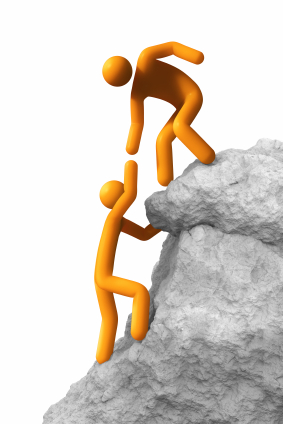 54
Student Mentoring & Support
Department provide partial/full financial support for students participation in
Competitions and conferences in India and abroad 
University Health Centre
Skill development 
Test results declared on time to identify the slow learner students 
Performance enhancement for slow learner
Remedial classes are arranged
Extra problems/ exercises are assigned
Sports and extracurricular activities 
Alumni Association
Anti-ragging committee
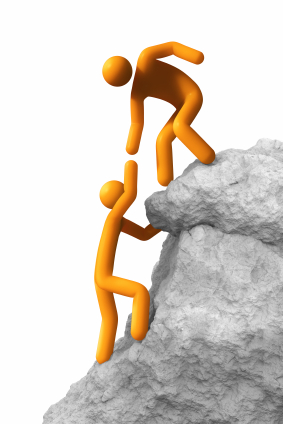 55
Student Progression
Several students are promoted from 
UG         PG (72%) 
PG	M.Phil. (20%)
PG	Ph.D. (5%)
Ph.D.	Post-Doctoral (1%)
Campus selection(50% eligible)
Other than campus recruitment (35%)
Qualify exams like UGC-CSIR-NET, UGC-NET, SLET, ATE / CAT / GRE / TOFEL / GMAT / Central / State services, Defense, Civil Services etc. 
30 students are awarded Ph.D. (2008-2013)
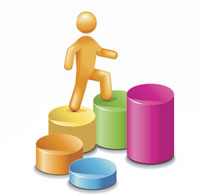 56
Institutional Governance
Committees constituted
Academic Planning Committee
Departmental Research Committee
Placement Cell
Library and Laboratory Infrastructure Committee
Internal Quality Assurance Cell (IQAC)
Assessment & Research Committee
Industry Institute Relationship Cell
Exam and Result Committee 
Disciplinary Committee
Grievance Redress Committee
Alumni Association
Anti- Ragging
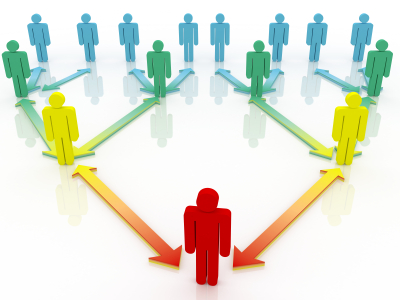 57
Mentors
Institutional Governance
Coordinators
Faculty
Staff
Students
58
Leadership & Management
Decisions taken by departmental committees
Designations like Chair, Co-chair, Conveners
Faculty – Student Participation
Purchasing of Lab equipment 
Books and Magazines 
Study material in Laboratory and Library
Class timing
Sports and activities
Research
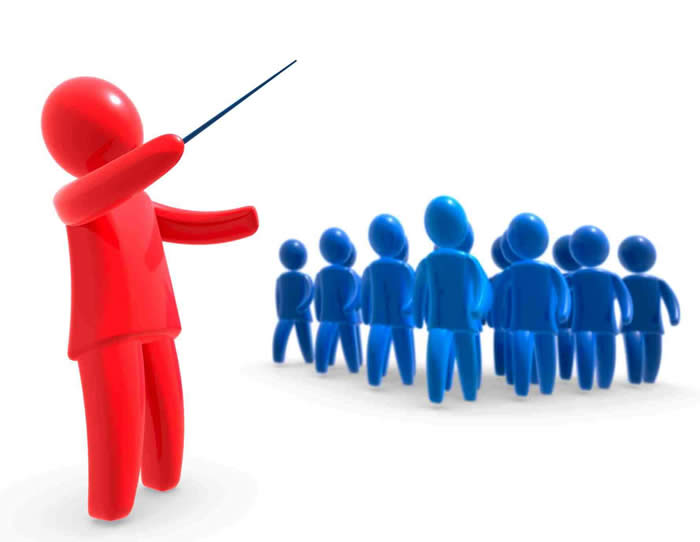 59
Innovation & Best Practices
ICT enabled classrooms
Wi-Fi connectivity
Online Operations through MP Online for following tasks 
Application form for entrance examination
Students Registration
Students Enrolment
Fee Collection
Exam Form Submission
Admit Card Printing
Updating of results on Portal
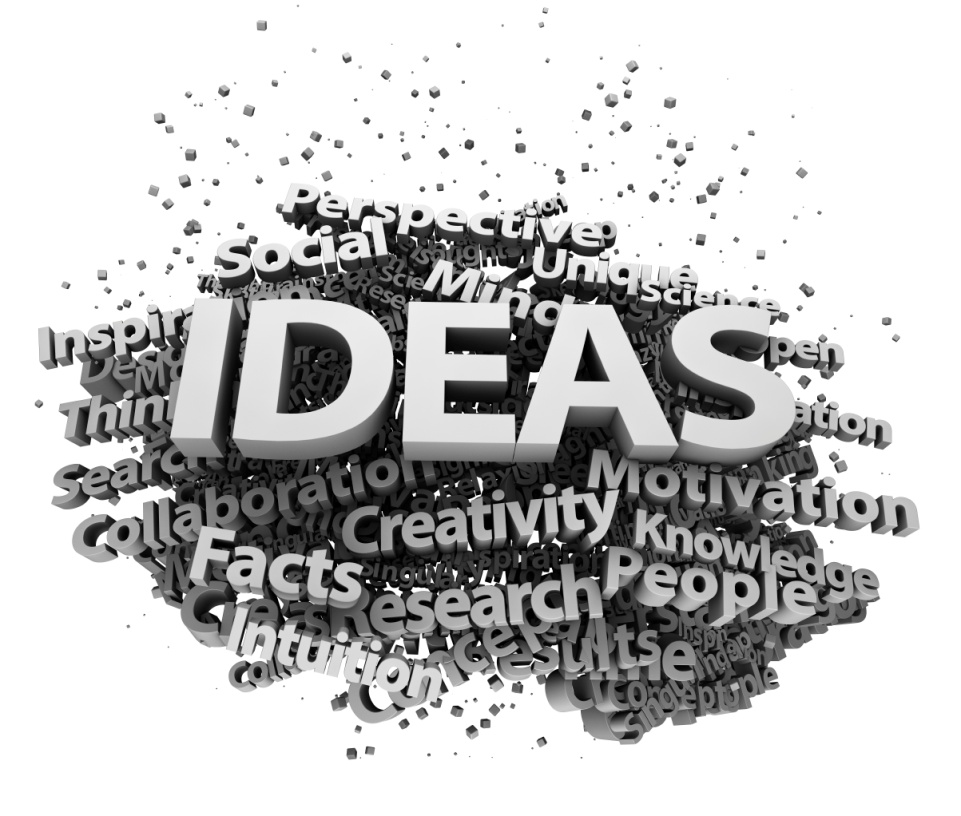 60
Innovation & Best Practices
Workshop on teaching pedagogies
Assessment workshop
Environment awareness and consciousness through campus cleaning and plantation
Regular conduct of expert lectures on 
Personality shaping keeping students diversity in mind
Emerging trends in computer science
Democratic governance through various committees
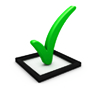 61
Future Plans
Virtual classrooms and webinars for teaching-learning and research
Development of specialized laboratories
Image Processing
Network Security 
Enriching existing laboratories
Generate e-resources for various computer related subjects under NMEICT project
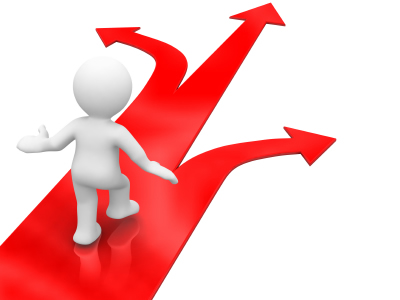 62
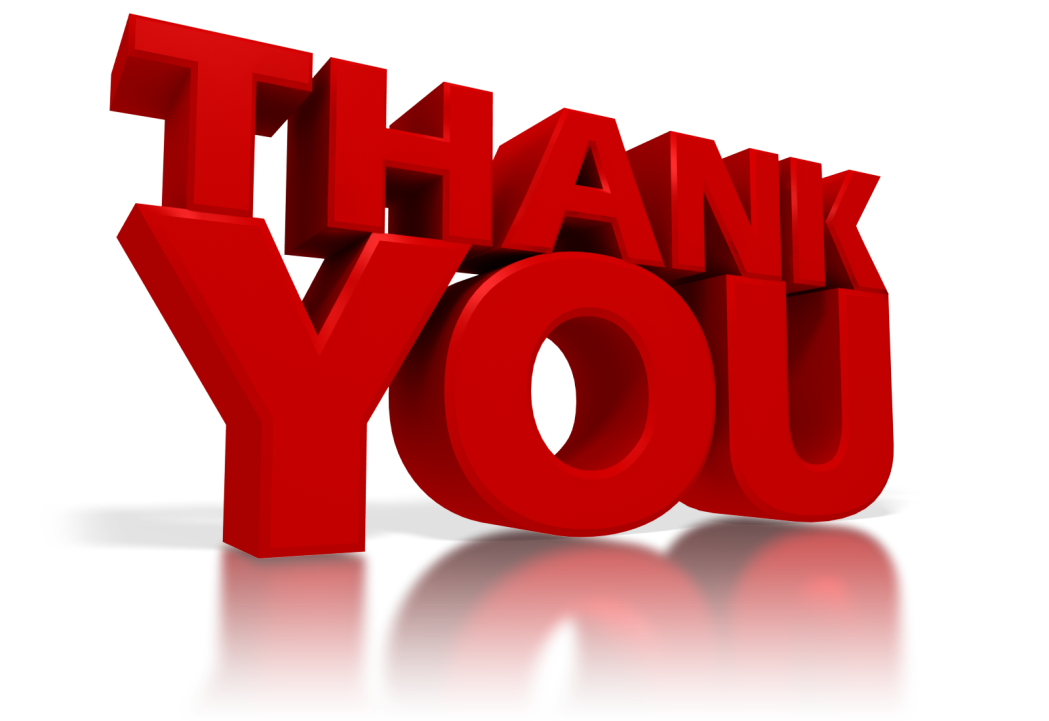 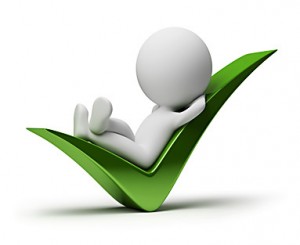 63
Language Laboratory
Dr. Sanjay TanwaniProfessor & Head, School of computer Science & IT,Devi Ahilya Vishwa Vidyalaya, Indore
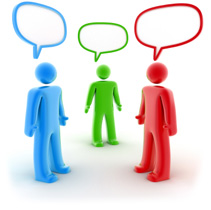 64
Aim & Objectives
Established in 2011
Vision 
To build a state-of-art facility to facilitate effective teaching, and research in various aspects of communications so as to develop reading, writing, communication, analytical & cognitive skills of students  
Mission
Effectively using the state-of-art facility and help aspiring students to get training on practical aspects of communication
65
Objectives
Conduct practical classes for English speaking, reading, and writing, career, aptitude and overall personality development aspects of students for all University Teaching Department (UTD) students
Help and coordinate with Career and Guidance cell of the university to conduct classes of eminent experts in the area
Research on language barriers and its impact on learnability aspects
Coordinate with Industries and Placement cells and take feedback from stakeholders for sustained quality improvement
66
Infrastructure
23 HP Computers (Core2Due, 2 GB RAM)
UPS APC 600 VA
Headphones with integrated Microphone
Switches for network
Clarity Software Platform 30 user license
English, Career & Aptitude Lab software under procurement
Display Board
67
Usage by UTDs
68
Usage by UTDs
69
Usage by UTDs
70
English lab Features
71
Career Lab
Career Lab is a 300-hour self-learnable digital program
72
Aptitude Lab
Provides abundant practice for students to:
Learn the strategies on how to approach the test.
Learn and practice short methods/techniques for solving the questions
And, more importantly, prepare for the company specific test pattern
73
Aptitude Test
74
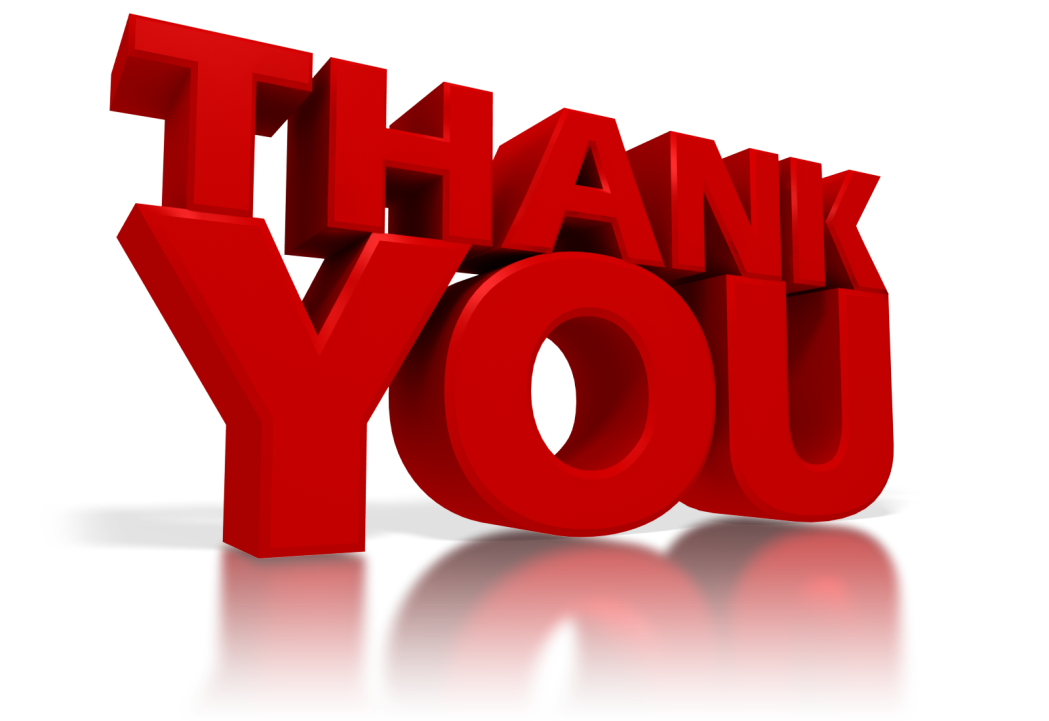 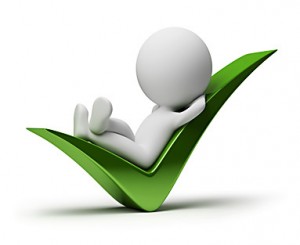 75